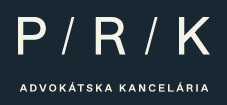 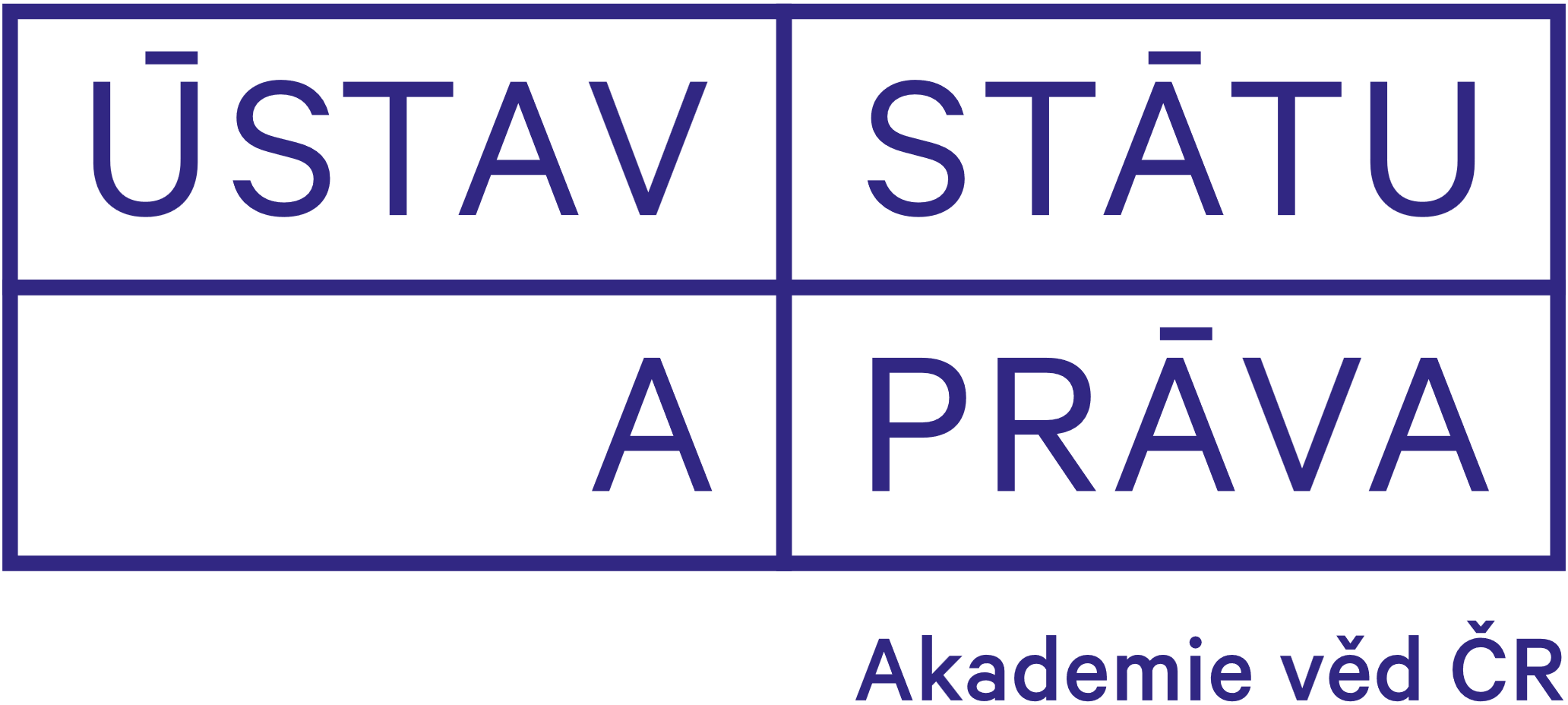 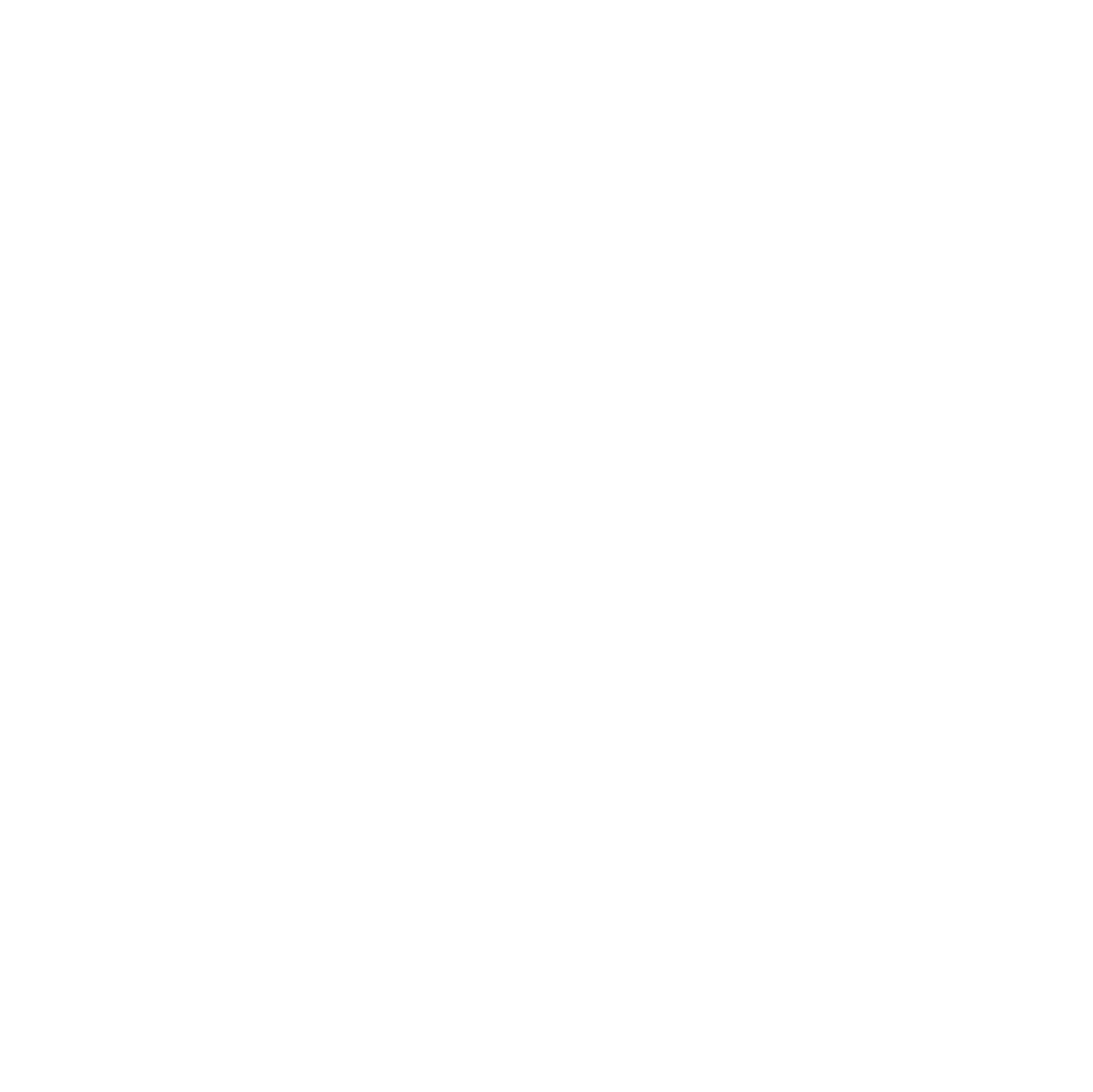 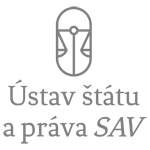 X. ročníktradičnejkonferencievenovanejprávuobchodnýchspoločností
Program

Odmeňovanie členov orgánov a spoločníkov
Právnická fakulta 
Trnavská univerzita 
v Trnave 
Katedra občianskeho 
a obchodného práva


Spoločnosť pre súkromné právo


Ústav štátu a práva 
Slovenská akadémia vied 


Ústav státu a práva 
Akadémie věd ČR


PRK Partners 


Vedecký výbor konferencie: 
Doc. JUDr. Kristián Csach, PhD., LL.M.
Doc. JUDr. Bohumil Havel, Ph.D.
Prof. JUDr. Oľga Ovečková, DrSc.
Doc. JUDr. Lucia Žitňanská, PhD.

Konferenčný poplatok: 110 Eur


Prihlasovací link: https://forms.gle/qrfGzemEHhxtka5j8







Bližšie informácie:
www.iuridica.truni.sk
18. 9. (9:00) – 19. 9. 2024KC SAV  Smolenice



Desiaty ročník tradičnej konferencie venovanej právu obchodných spoločností bude zameraný na problematiku odmeňovania a iných majetkových transferov medzi spoločnosťou a členmi jej orgánov ako aj spoločnosťou a jej spoločníkmi. 
Aj v tomto roku očakávame zaujímavé príspevky predstaviteľov teórie a praxe nielen zo Slovenska a Česka a inšpiratívnu diskusiu v príjemnom prostredí.
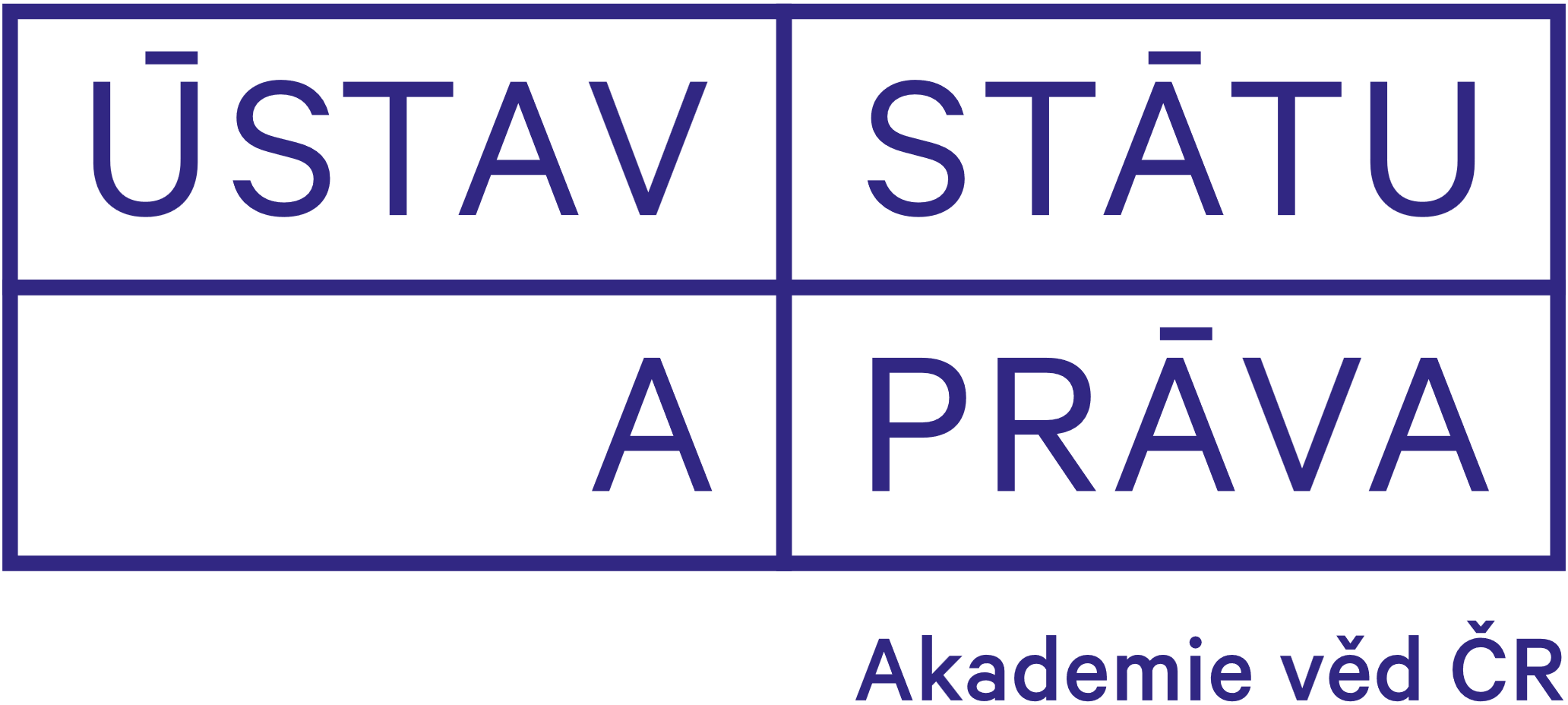 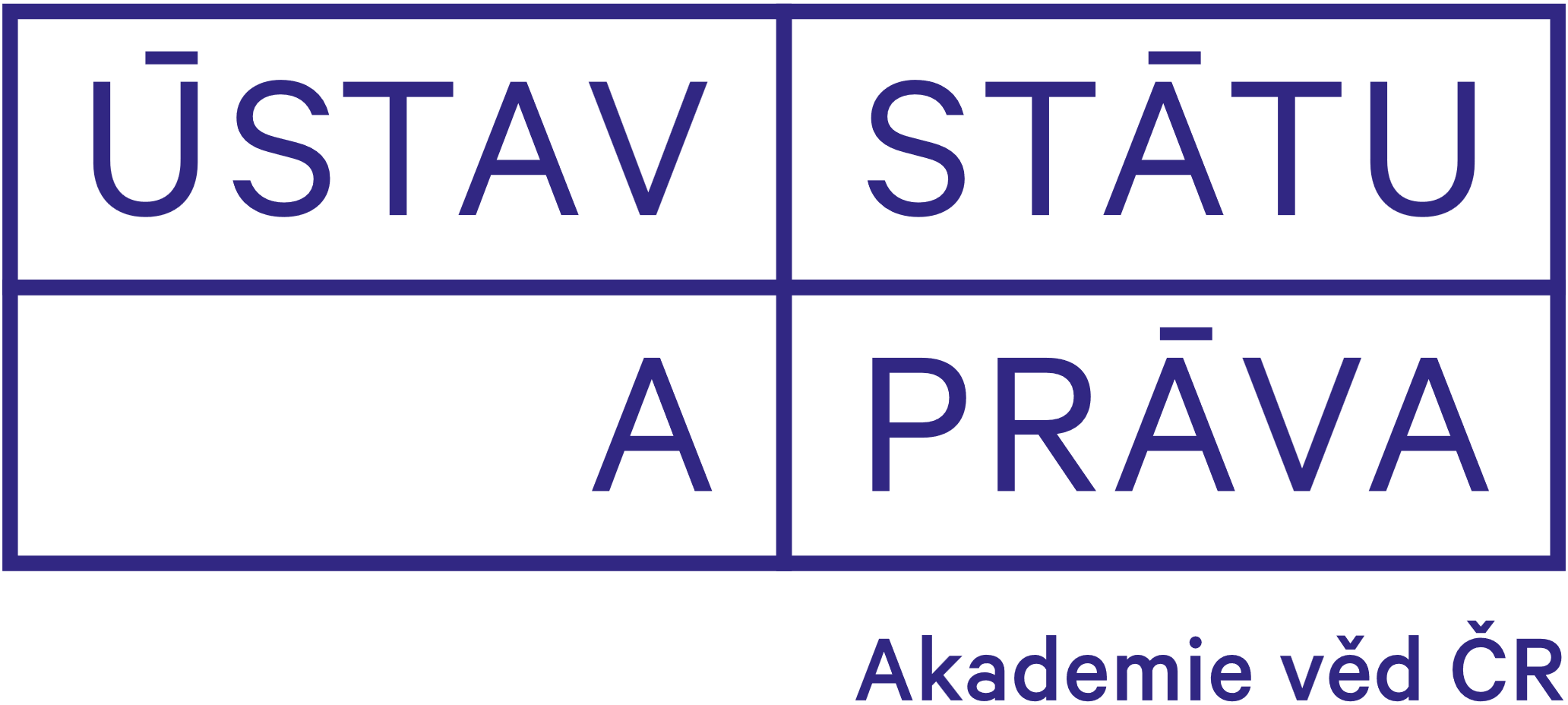 Program*

I. blok: Odmeňovanie členov orgánov a plnenie spoločnosti v prospech členov orgánov
Moderuje: doc. JUDr. Lucia Žitňanská, PhD.
8:00 – 9:00	Registrácia účastníkov
9:00	Otvorenie konferencie a úvodné slovo
9:00 – 9:20 	Základné rozdelenie pôsobnosti rozhodovania o odmene za výkon funkcie a mechanizmy na kontrolu plnení spoločnosti členom orgánovJUDr. Klára Hurychová, Ph.D. (Univerzita Karlova, Praha, ČR)
9:20 – 9:40    	Súbežné právne vzťahy medzi členom orgánu a spoločnosťou, prípadne tretími osobami z pohľadu súbežných nárokov na odmenu, kumulatívne odmeny JUDr. Andrej Majerník (advokát, SR)
 9:40 – 10:00 	Odmeňovanie tretími osobami, odmeňovanie v koncerne, skryté odmenyDoc. JUDr. Bohumil Havel, Ph.D. (Ústav státu a práva AV ČR, Univerzita Karlova, Praha, ČR)
10:00 – 10:40 	Diskusia
10:40 – 11:00 	Prestávka prestávka (coffee break)
11:00 – 11:20 	 Publicita odmeňovania, povinné zverejňovanie zmluvy o výkone funkcie a odmeny členov orgánovProf. JUDr. Mária Patakyová, PhD., JUDr. Barbora Grambličková, PhD., LL.M. (Univerzita Komenského v Bratislave, SR)
11:20 – 11:40 	Motivačné funkcie odmeny a jej modifikácie pre prípad hroziaceho úpadku, úpadku a likvidácieJUDr. Lucie Josková, Ph.D. (Univerzita Karlova, Praha, ČR)
11:40 – 12:00 Odporovateľnosť vyplácania odmien členom orgánu obchodnej spoločnostiJUDr. Dominika Cukerová, PhD., doc. JUDr. Ing. Jaroslav Dolný, PhD. (Univerzita Pavla Jozefa Šafárika v Košiciach, SR)
12:00 – 12:30 	Diskusia
12:30 – 13:30 	Obed

II. blok: Odmeňovanie na základe zmluvy o výkone funkcie a mimo nej
Moderuje: doc. JUDr. Bohumil Havel, Ph.D.
13:30 – 13:50 	Spôsob určenia odmeny konateľa a jej judikatórne limity JUDr. Andrea Moravčíková, PhD. (Najvyšší súd SR) 
13:50 – 14:10 	Odmeňovanie pri absencii dohody o odplate: určenie obvyklej odmeny (zohľadňovanie skutočného výkonu, kvality, benchmarking, procesné otázky - dokazovanie)JUDr. Žofia Mrázová, PhD., MCL (Univerzita Pavla Jozefa Šafárika v Košiciach, SR)
14:10 – 14:30 	Odmeňovanie mimo zmluvy o výkone funkcie: odmeňovanie stanovami a uzneseniami valného zhromaždeniaJUDr. Radovan Pala, PhD., LL.M. (advokát, SR) 
14:30 – 15:00 	Diskusia
15:00 – 15:20 	Prestávka (coffee break)
streda 18/9/2024
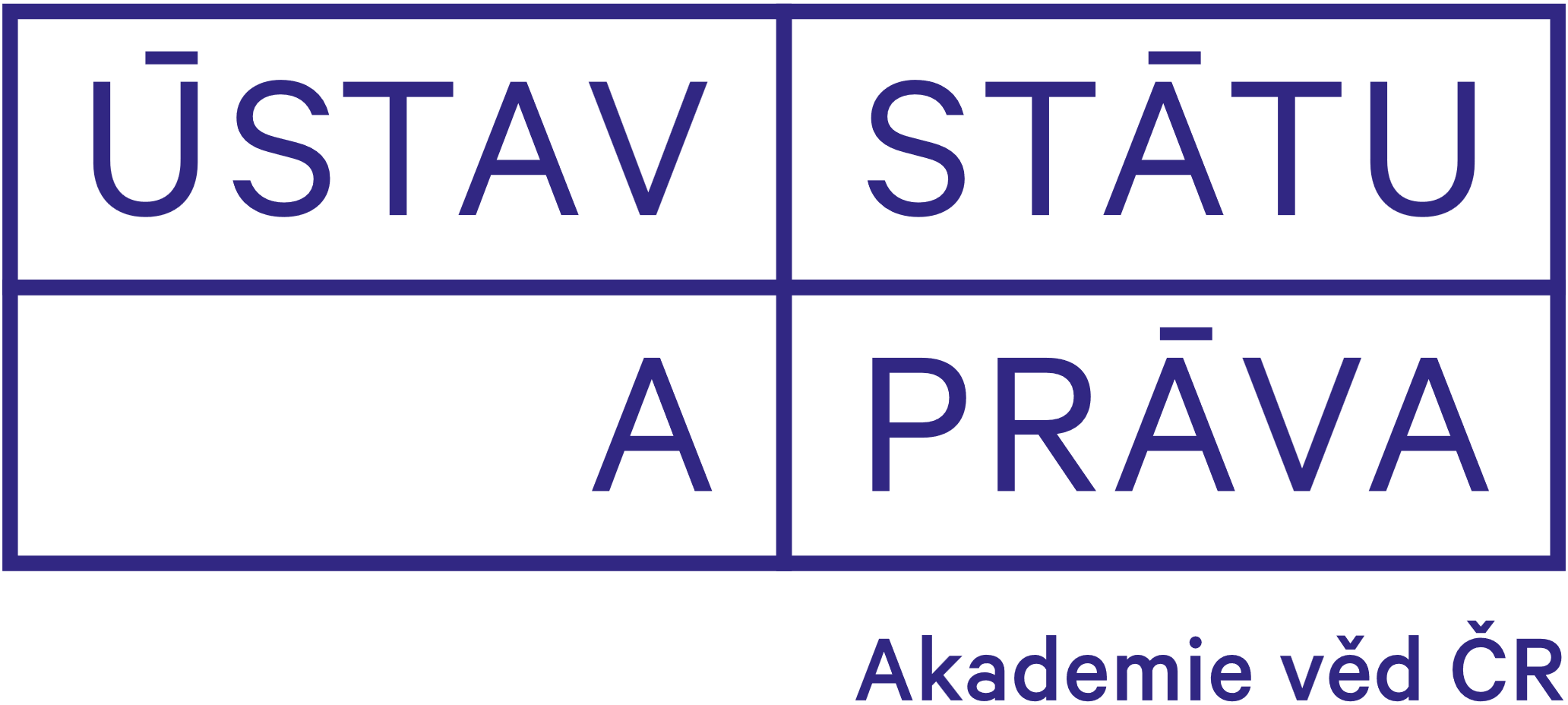 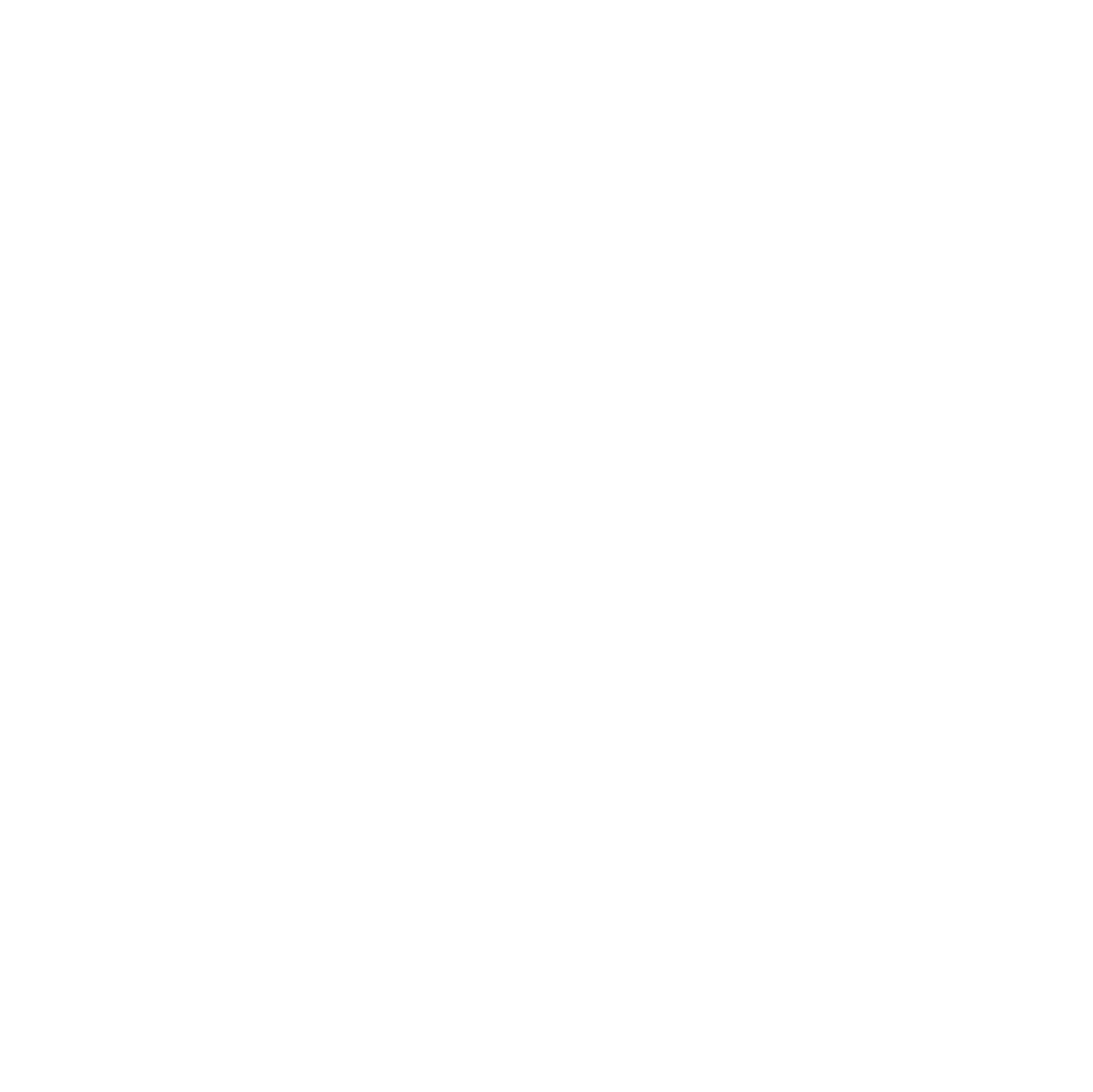 Program*

III. blok: Odmeňovanie orgánmi
Moderuje: doc. JUDr. Kristián Csach, PhD., LL.M.
15:20 – 15:40 	Střety zájmů při rozhodování o odměňování členů volených orgánůDoc. JUDr. Kateřina Eichlerová, Ph.D. (Univerzita Karlova, Praha, ČR)
15:40 – 16:00	Odmeňovanie členov štatutárneho orgánu rozhodnutím dozornej radyDoc. JUDr. Lucia Žitňanská, PhD. (Trnavská univerzita v Trnave, SR) 
16:00 – 16:20	Zpětná účinnost autorizačního usnesení valné hromady podle § 59 odst. 2 ZOKIng. Mgr. Radek Ruban, Ph.D. (Masarykova univerzita, Brno, ČR) 
16:20 –	Diskusia 
19:00 – 	neformálny spoločenský večer (raut)

V. blok: Odmeňovanie spoločníkov a majetkové plnenia spoločníkom
Moderuje: JUDr. Viliam Janáč, PhD.
9:00 – 9:20 	Systém kontrolných mechanizmov plnení spoločnosti v prospech spoločníkov (plnenia z iných zmlúv so spoločnosťou, vrátenie vkladu)Doc. JUDr. Kristián Csach, PhD., LL.M. (Trnavská univerzita v Trnave, SR)
9:20 – 9:40 	Tantiémy a ich limity, plnenia spoločníkom, ktorí sú zároveň aj členmi orgánovDoc. JUDr. Ivana Štenglová (CEVRO institut, Praha, ČR) 
9:40 – 10:00 	Akciové dividendy a jiné formy nepeněžitých podílů na zisku z pohledu corporate governanceJUDr. Michala Špačková (Masarykova univerzita, Brno, ČR) 10:00 – 10:20 	
10:00 – 10:20 	Nastavovanie odmeňovania členov orgánov v spoločnostiach s majetkovou účasťou mesta / obce s ohľadom na napĺňanie finančných a nefinančných ukazovateľov v nadväznosti na ciele vyplývajúce z politík mesta / obceJUDr. Ján Mazúr, PhD.,  JUDr. Barbora Grambličková, PhD., LL.M. (Univerzita Komenského v Bratislave, SR)
10:20 – 10:40 	Ochrana spoločníka ako príjemcu neoprávnených plnení doc. JUDr. Jana Duračinská, PhD., Univerzita Komenského v Bratislave, SR) 
10:40 – 11:00 	Zamestnanecké programy odmeňovania podielmi na spoločnosti (ESOP plány) JUDr. Viliam Janáč, PhD. (Ústav štátu a práva, SAV) 
11:00 – 11:20 	Daňové aspekty odmeňovania členov orgánov doc. JUDr. Ing. Matej Kačaljak, PhD. (Univerzita Komenského v Bratislave, SR

11:20 – ... 	Záverečná panelová diskusia a občerstvenie pred cestou


* Zmena programu vyhradená
streda 18/9/2024
štvrtok 19/9/2024